بنام او كه آگاه بر هر نهان است و دانا بر هر حقيقت
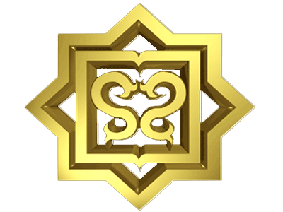 دانشگاه علوم پزشكي كرمان
خلاقیت و نوآوری
علي اكبر حقدوست، اپيدميولوژيست
تقدیر و تشکر از آقای دکتر زمانی
قسمت زیادی از محتوای این اسلایدها از مستندات و اسلایدهای آقای دکتر علیرضا زمانی و با اجازه ایشان اقتباس شده است
علي اكبر حقدوست
2
خلاقیت و جدی بودن؟
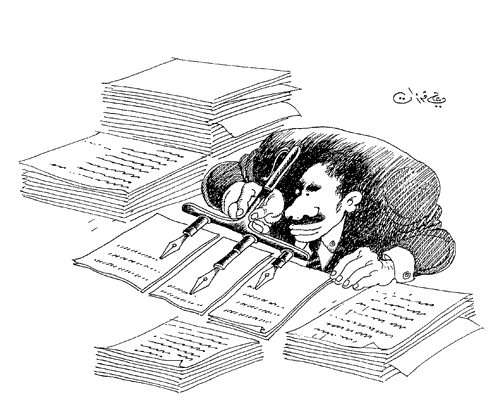 علي اكبر حقدوست
3
رويکرد اجتماعی-فرهنگی به خلاقيت
تعريف خلاقيت در طول تاريخ بسته به فرهنگ و  بستر آن فرهنگ تفاوت کرده است.
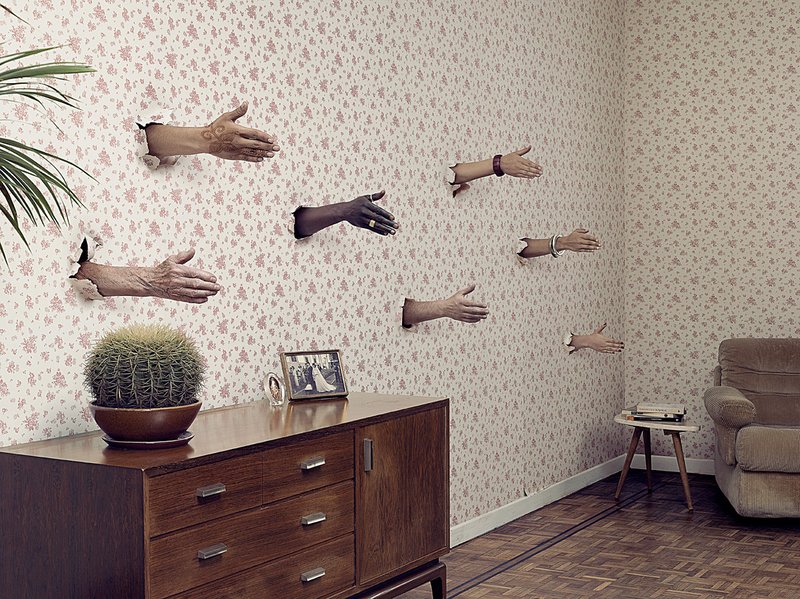 علي اكبر حقدوست
4
سطوح خلاقیت
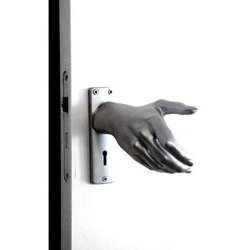 دانشمندان دو گونه خلاقيت را تعريف می کنند:


Big C راه حلی برای مسائل مشکل، يا چيزی که در سطح وسيع اجتماعی پذيرفته شود
Little c  هر کار جديدی که هر کسی بکند، حتی تغيير جديدی در دستور پخت آشپزی
Socioculturalists define creativity as a novel product that attains some level of social recognition.
علي اكبر حقدوست
5
مشخصه های يک ايده خلاق
نوآورانه باشد
متناسب و قابل قبول باشد

مثالی از کاری که نو بود ولی مناسب نبود

Harry Partchبه جای سيستم 12 نتی سيستمی 42 نتی درست کرد و برای آن سازی هم ساخت. به ياد داشته باشيم که مناسب بودن، کاملا وابسته به زمان است، به نظر من اين جائی است که خلاقيت از نوآوری جدا می شود.
علي اكبر حقدوست
6
خلاقیت چیست؟
توانائی ذهنی که با تغيير در عمق و وسعت ادراک می تواند در زمينه های مختلف به انسان کمک کند
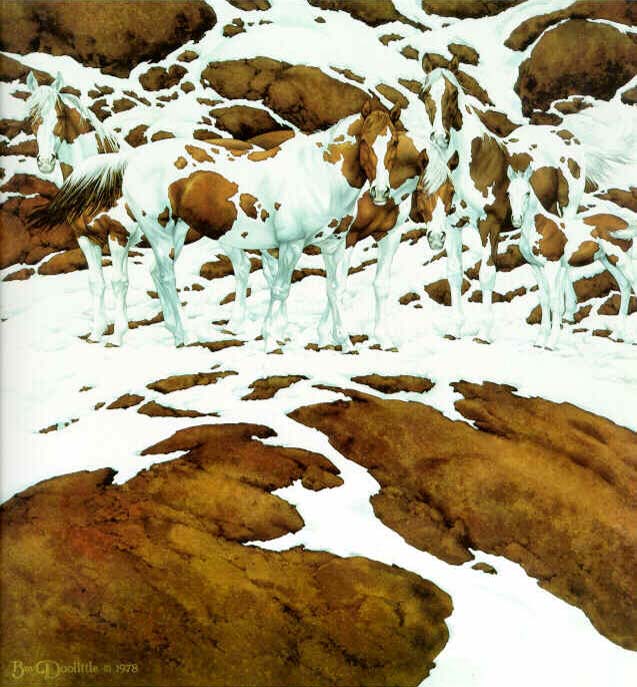 علي اكبر حقدوست
7
شعری از سهراب سپهری
چشم ها را بايد شست، جور ديگر بايد ديد.واژه ها را بايد شست.واژه بايد خود باد، واژه بايد خود باران باشد.چترها را بايد بست.زير باران بايد رفت.فكر را، خاطره را، زير باران بايد برد.
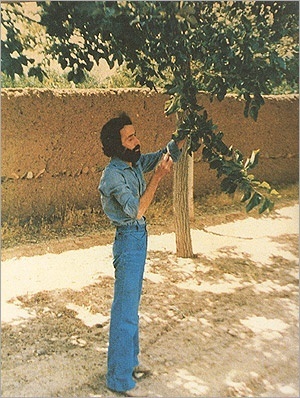 علي اكبر حقدوست
8
اهميت خلاقيت و نوآوری در کسب و کار
علي اكبر حقدوست
9
خلاقيت و نوآوری و کسب و کار امروز
هر سازمانی بايد آماده باشد که تمام آن چه که داراست را ترک کند.                   	پيتر دارکر
سازمانها به جای سخت تر کار کردن، بايد زيرکانه تر و متفاوت کار کنند. 
Instead of working harder, they should work smarter
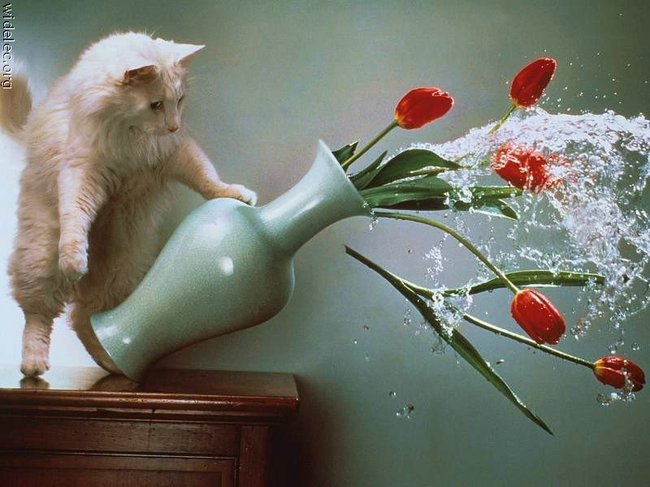 علي اكبر حقدوست
10
Gary Hamel: ‘Most companies are built for continuous improvement, rather than for discontinuous innovation. They know how to get better, but they don’t know how to get different.’
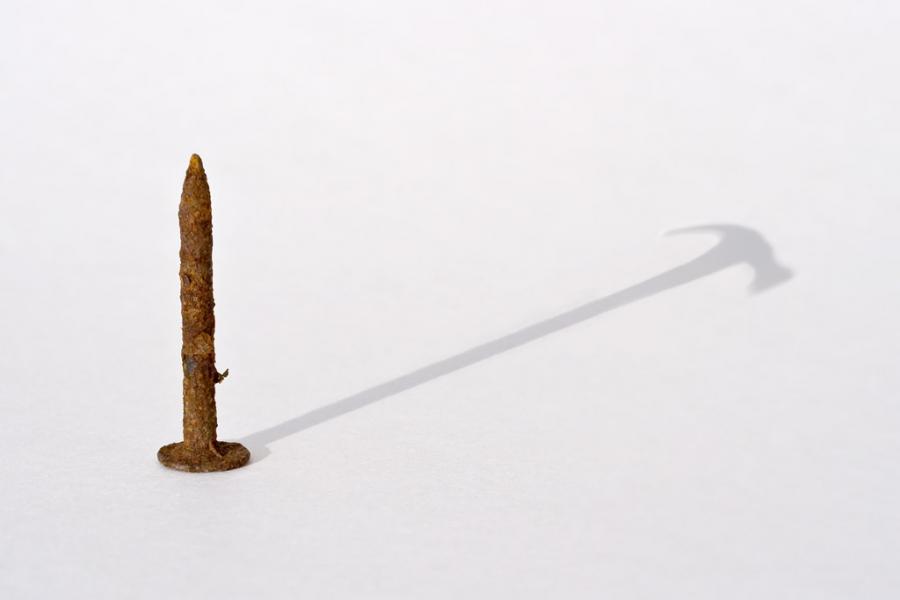 علي اكبر حقدوست
11
اجزا اصلی خلاقيت
استعداد ذاتی خلاقيت
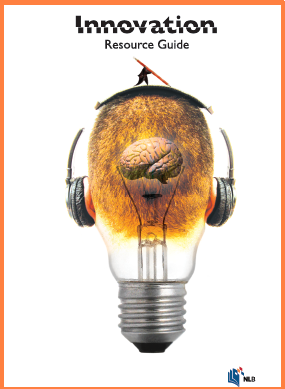 خلاقيت
علي اكبر حقدوست
12
Why didn’t IBM create the PC operating system?

It takes efforts to stand in the future and see new possibilities
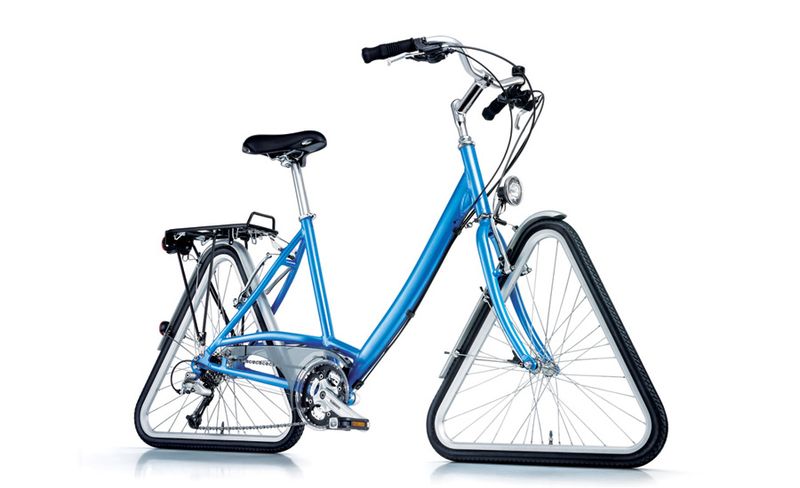 علي اكبر حقدوست
13
انگیزه: آیا می دانید که انسولین چگونه کشف شد؟
نابرده رنج گنج میسر نمی شود

مزد آن گرفت جان برادر که کار کرد
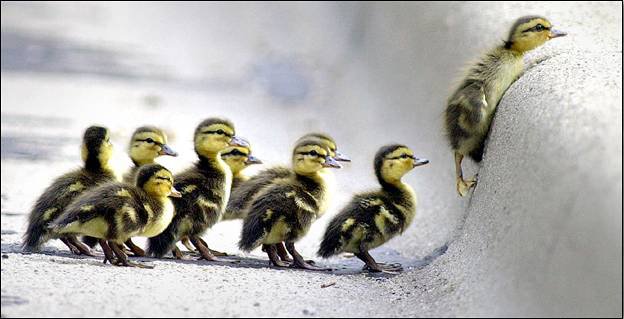 اول بودن مهم است نه تلاش کرد
علي اكبر حقدوست
14
خلاقیت یا نوآوری
هر سازمان خلاقی الزاما نوآور نيست، خلاقيت ايده های جديد توليد می کند، ولی برای نوآوری اين ايده ها بايد ارزيابی و پياده سازی شوند.
Creativity must be viewed as a means to an end and not an end in itself. The end is innovation – the realization of an idea.
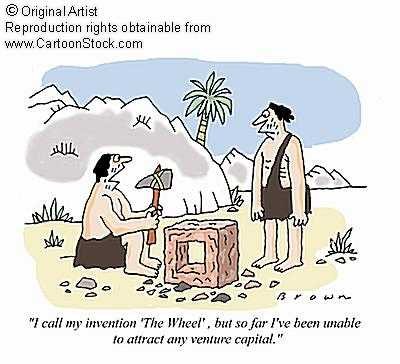 علي اكبر حقدوست
15
چرا به طور معمول به تفکر خلاق پرداخته نمی شود؟
وجود نوابغ
آیا برای جامعه نعمت هستند و یا مانع رشد؟
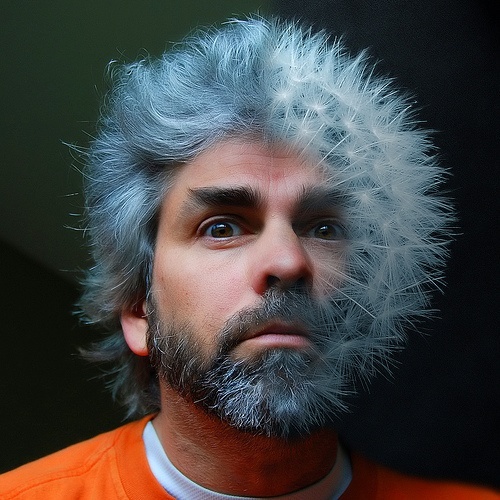 علي اكبر حقدوست
16
چرا به طور معمول به تفکر خلاق پرداخته نمی شود؟
خلاقيت به عنوان جزئی از تفکر تحليلی!
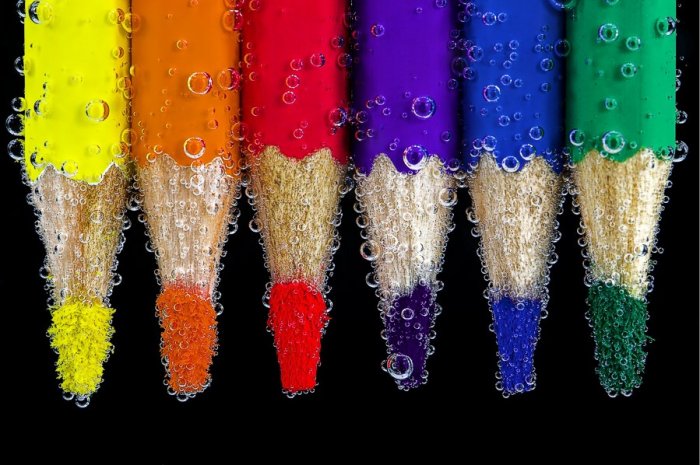 علي اكبر حقدوست
17
چرا به طور معمول به تفکر خلاق پرداخته نمی شود؟
پارادايمهای جامعه صنعتی!
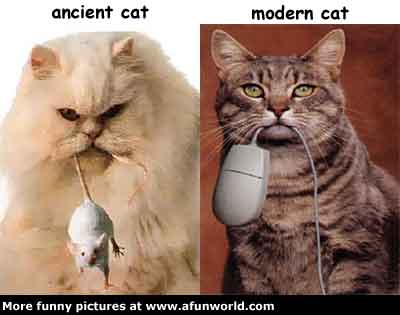 علي اكبر حقدوست
18
چرا به طور معمول به تفکر خلاق پرداخته نمی شود؟
سنتها و عادات!
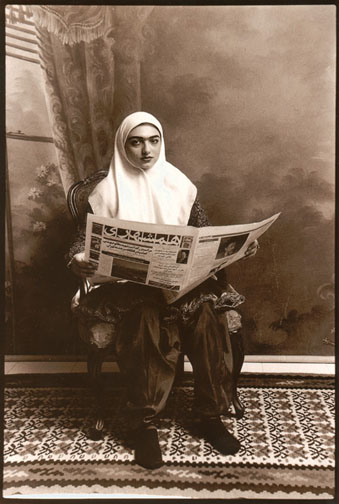 علي اكبر حقدوست
19
چرا به طور معمول به تفکر خلاق پرداخته نمی شود؟
مسایل جانبی!
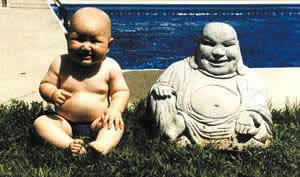 علي اكبر حقدوست
20
مروری بر12 اصل خلاقيت
خلاقيت تنها نوع تفکر نيست
تفکر خلاق جزئی از همه انسانهاست (انسان غير خلاق نداريم)
مهارت تفکر خلاق و استعداد ذاتی خلاقيت دو چيز هستند
آموختن مهارتهای خلاق مانند هر مهارت ديگر نيازمند زمان، تلاش و پشتکار است
گر چند افزايش دانش امکان بروز خلاقيت را افزايش می دهد، ولی الزاما رابطه مستقيمی بين دانش و خلاقيت وجود ندارد
آموزش مهارتهای خلاقيت به اندازه آموزش سواد، در نظام آموزشی واجب است
علي اكبر حقدوست
21
مروری بر12 اصل خلاقيت
خلاقيت به تنهائی به معنی نتيجه گرفتن نيست
خلاقيت می تواند در محصول فرآيند يا فرد بروز پيدا کند.
بروز ايده های خلاق تصادفی هستند، ولی ذهن آماده در آن موثر است
خلاقيت به معنی عبور از چراغ قرمز  نيست
خلاقيت به معنی تجمع اطلاعات نيست
خلاقيت نبايد الزاما فرستادن موشک به فضا باشد.
علي اكبر حقدوست
22
جهانی دگر داشتن؟
Next society
Dream society
Knowledge society
Inspiration Age
Future Work
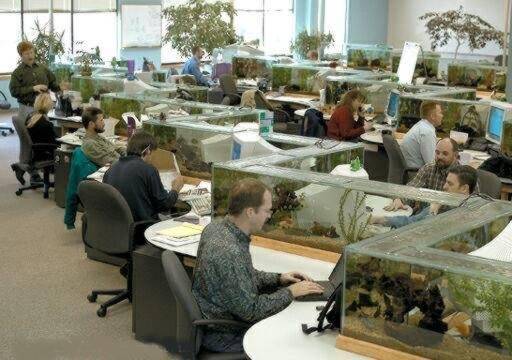 علي اكبر حقدوست
23
دنیای آینده؟
علي اكبر حقدوست
24
دنیای رویاها
در آينده ای نه چندان دور، محصولات و خدماتی که بيشتر به دل خوش بيايند تا به عقل سهم اعظم بازار را به خود اختصاص خواهند داد.
جوامع پيشرفته از اقتصاد مبتنی بر اطلاعات ناشی از نياز ها به تخيل ناشی از داستانها روی خواهد آورد
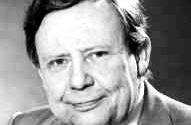 Rolf Jensen
The Dream Society.
HeartStorm
علي اكبر حقدوست
25
مختصات دنیای رویاها
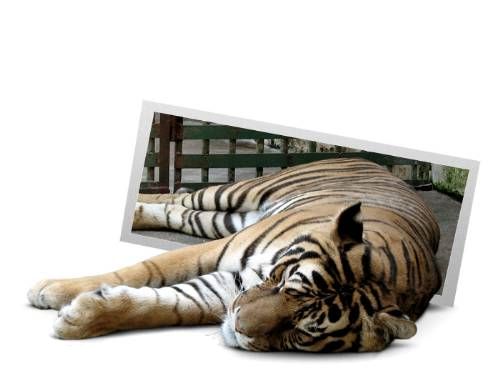 علي اكبر حقدوست
26
جامعه دانش و شهرهای دانش
در عصر کشاورزی تملک زمين ثروت محسوب می شد
در عصر صنعتی تملک سرمايه (مانند کارخانه) ثروت به حساب می آمد
در اثر دانش ثروت، مالکيت دانش و قابليت توليد  و يا بهبود کالا و خدمات از آن دانش است

شارلز ساواژ: مديريت نسل پنجم
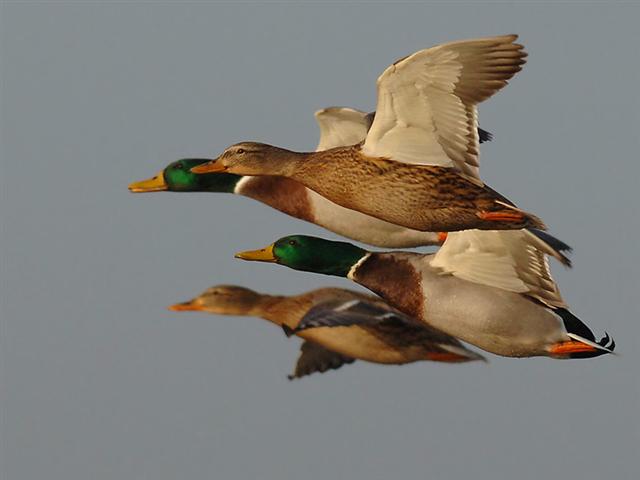 علي اكبر حقدوست
27
ناپلئون هيل (در مقام اقتصاد دان دانش محور)
افراد موفق در تمام رشته ها هرگز دست از اکتساب دانش اختصاصی که مرتبط با هدف، تخصص يا کسب و کارشان است نمی کشند.

 دانش قدرت بالقوه  است، وقتی به فعل می رسد که به صورت نقشه های عملی مشخص و به سوی هدف مشخص سازمان يابد.
علي اكبر حقدوست
28
شهرهای دنیا در عصر دانش
علي اكبر حقدوست
29
مشخصه های جامعه دانش: تغيير در پارادايمها
به اشتراک گذاری و اعتماد
کار در محلهای تلاقی
تغيير ماهيت حرفه
اهميت کارگران دانش مايه
اهميت سرمايه های معنوی
کل نگری
اهميت شبکه ها
علي اكبر حقدوست
30
کار در جامعه آينده
بردگی، اسراف کردن، کارمندی = کار کردن اکثريت برای اقليت
سه امکان در مورد کار آينده
بازگشت کار تمام وقت
جايگزينی با تفريح
کار با مديريت فرد و تمام وقت
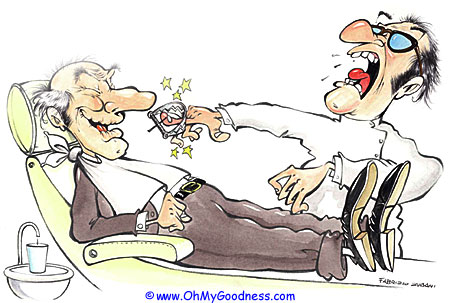 علي اكبر حقدوست
31
چهار جز وجودی انسان
ذهن
جان
قلب
بدن
چهار نياز انسان
رشد و تعالی
(ذهن)
سهیم بودن و میراث
خیر به جا گذاشتن
(جان)
ارتباط و دوست داشتن
(قلب)
بقا و زندگی کردن
(بدن)
کار انسان کامل با چهار جزء
با من خلاقانه
برخورد کن
(ذهن)
به من اجازه خدمت
بده
(جان)
با مهربانی با من
رفتار کن
(قلب)
به خوبی به من 
بپرداز
(بدن)
چهار نوع هوش (intelligence quotient)
IQ
Mental
(MIND)
SQ
Spiritual
(SPIRIT)
EQ
Emotional
(HEART)
PQ
Physical
(BODY
شاخصهای ارزیابی رشد و تعالی جامعه
رشد بخش دانش و فن آوريهای پيشرفته
تغيير شاخصهای بيکاری
درآمد خالص سرانه
درصد نيروی شاغل در بخش دانش و فن آوريهای پيشرفته
توان اقتصادی

کيفيتِ فرآيندِ نوآوری


سطح مهارت و دسترسی به سرمايه های انسانی



غِناء سرمايه های فرهنگی و اجتماعی
سرانه ثبت اختراعات
سرانه بهره بردای از فن آوريهای نوين 
دسترسی به سرمايه های قابل سرمايه گزاری در بخش مخاطره آميز
ميزان افزايش فارغ التحصيلان دانشگاهی
رشد دموگرافيک
ميزان تحصيلات دانشگاهی مهاجران
ماهيت چند نژادی ِ شهر
ميزان پذيرش تنوعهای اجتماعی
نسبت هنرمندان
علي اكبر حقدوست
36
همگرایی و واگرایی علوم
توسعه علم از طریق شاخه شاخه شدن (Directional)
توسعه علم از طریق ترکیب شاخه های علوم مختلف: تحولی عمیق در دهه های اخیر (Intersectional)
وقتی که به محل تلاقی حوزه های، رشته ها يا فرهنگها پا می گذاريم، می توانيم مفاهيم موجود را به گونه ای تلفيق کنيم که تعداد زيادی ايدۀ خارق العاده ايجاد شود
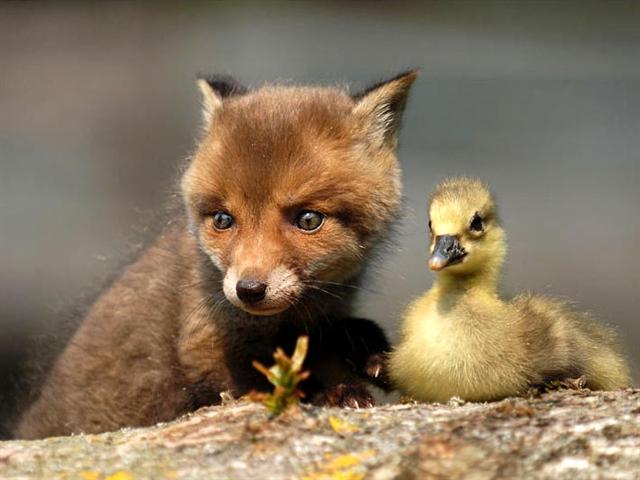 علي اكبر حقدوست
37
خصوصیات ایده های بین بخشی
تعجب بر انگيزند
جهشی در جهتی کاملا تازه ايجاد می کنند.
حوزه  کاملا جديدی را باز می کنند.
برای فرد ، گروه يا موسسه فضای جديد توليد می کنند
افراد دنباله رو می آفرينند.
منبعی برای نوآوريهای جهت دار در طی سالهای بعد می شوند
می توانند دنيا را به طرز غير قابل باوری تحت تاثير قرار دهند
علي اكبر حقدوست
38
چرا در عصر ما ايده های بين بخشی مهم ترند؟
ارتباطات
مسافرتها
تقارب علوم
علي اكبر حقدوست
39
پارادایم توماس کوهن
تقريبا هميشه کسی که اختراعات اساسی يک پارادايم جديد را انجام می دهد،
يا خيلی جوان است
يا در حوزه ای که پارادايمش
را تغيير می دهد، تازه است.
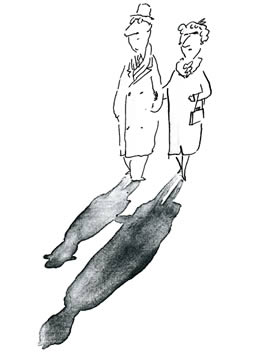 علي اكبر حقدوست
40
انگیزه
محرکهای درونی

محرکهای بیرون و مشوقهای عمدتاً مادی
علي اكبر حقدوست
41
مديران چگونه بر خلاقيت اثر می گذارند
چالش ها
آزادی
منابع
گروه های کاری
تشويق
حمايت سازمان
علي اكبر حقدوست
42
مديران چگونه بر خلاقيت اثر می گذارند
مديران می توانند با قرار دادن افراد در سمت های متناسب با توانائی و تجربه شان محرک های درونی را تقويت کنند.


مديران با قرار دادن کارمندان در مشاغل نامناسب خلاقيت را نابود می کنند
چالش ها
آزادی
منابع
گروه های کاری
تشويق
حمايت سازمان
علي اكبر حقدوست
43
مديران چگونه بر خلاقيت اثر می گذارند
با هدف و استراتژی دقيق و مشخص، می توان افراد را در انتخاب مسير برای رسيدن به هدف آزاد گذاشت، در اين صورت  در حضور انگيزه درونی، فعاليت ها بسيار خلاقانه می شود.
چالش ها
آزادی
منابع
گروه های کاری
تشويق
حمايت سازمان
علي اكبر حقدوست
44
مديران چگونه بر خلاقيت اثر می گذارند
دو منبع اصلی موثر بر خلاقيت:
زمان
منابع مالی
چالش ها
آزادی
منابع
گروه های کاری
تشويق
حمايت سازمان
علي اكبر حقدوست
45
مديران چگونه بر خلاقيت اثر می گذارند
گروه های کاملاً يکدست

گروه کاری متشکل از افرادی با تجربه و مهارت های مختلف و هماهنگ با يکديگر

با تلفيق تجربه های گوناگون و تفکر خلاق، ايده های جديد و بديع به وجود می آيد.
چالش ها
آزادی
منابع
گروه های کاری
تشويق
حمايت سازمان
علي اكبر حقدوست
46
مديران چگونه بر خلاقيت اثر می گذارند
مديران سازمان های خلاق و موفق به ندرت برای نتيجه ای خاص، پاداش بيرونی در نظر می گيرند
مديرانی که غالباً به تلاش های نوآورانه توجه نمی کنند يا به آن با شک و ترديد نگاه می کنند، خلاقيت را از بين می برند.
چالش ها
آزادی
منابع
گروه های کاری
تشويق
حمايت سازمان
علي اكبر حقدوست
47
مديران چگونه بر خلاقيت اثر می گذارند
مسلماً هر ايده جديدی ارزش بررسی ندارد، ولی نظام مديريتی بيشتر سازمان ها با واکنش ناخودآگاه نسبت به ايده های جديد به خلاقيت صدمه می زند
چالش ها
آزادی
منابع
گروه های کاری
تشويق
حمايت سازمان
علي اكبر حقدوست
48
علي اكبر حقدوست
49
خلاقيت: مهارتهای تفکر خلاق- تفکر جانبی
علي اكبر حقدوست
50
نقطه ضعف سیستم
The mind is a pattern making system
ذهن ما سيستمی الگو ساز است. 
پذيرش الگوهای آماده
الگوهای خود ساخته
علي اكبر حقدوست
51
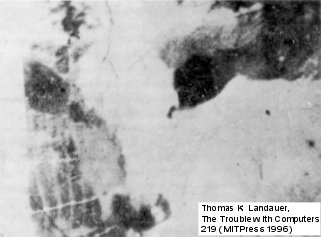 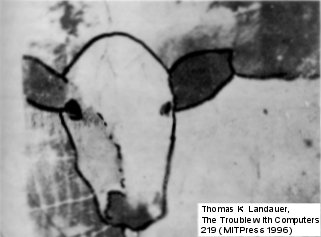 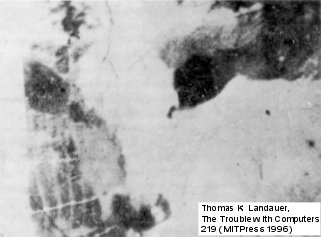 علي اكبر حقدوست
52
فرق آها، ها با هاها
علي اكبر حقدوست
53
نقطه ضعفهای (بالقوه) استفاده ذهن از الگوها
به مرور تقويت می شوند 
سخت بودن تغيير بعد از تشکيل
محبوس شدن اطلاعات در الگوها
تمايل به centering (اول و آخر کلمات)
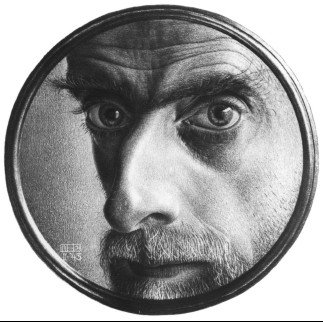 علي اكبر حقدوست
54
مغز انسان سيستمی خود تنظيم و الگو ساز است
ذهن سازنده خوب و تخريب کننده بدِ الگوهاست 
خلاقيت= هنر شکستن الگوها، عادتها و قطعيتها
مغز راست و چپ:
مغز راست:عاطفی، بازی هنرمندانه، شوخ طبع، 
مغز چپ منطقی، تحليلی، مبتنی بر فرآيند، به دور از مخاطره
ايده آل: تلفيق هر دو
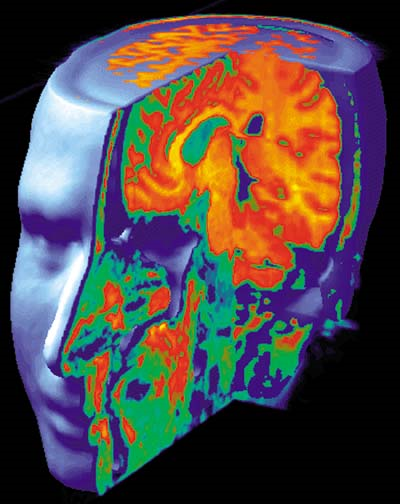 علي اكبر حقدوست
55
تفکر جانبی
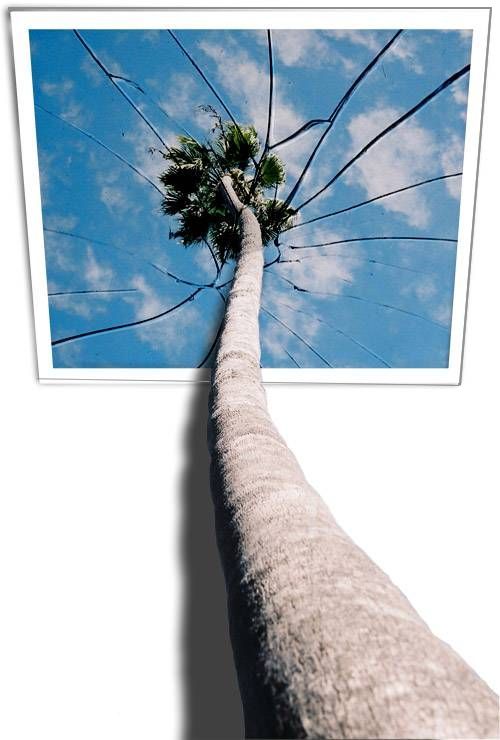 هدف تفکر جانبی فائق آمدن بر اين محدوديتها از طريق ارائه ابزاری برای:
 دوباره سازمان دهی کردن، 
برای فرار از کليشه الگوها، 
برای کنار هم گذاشتن اطلاعات به طريقی جديد تا ايده های جديد بوجود آيند.
علي اكبر حقدوست
56
تفکر عمودی در مقایسه با تفکر جانبی
تفکر جانبی
تفکر عمودی
بدون هدف با ايده ها ، مدلها و آزمايشات بازی می کنيم

کسی که تفکر جانبی دارد می گويد: ” من به دنبال چيزی می گردم، اما تا نيابمش، نمی دانم چيست.“
در تفکر عمودی بايد در جهتی خاص حرکت مفيد داشته باشيم

کسی که تفکر عمودی دارد می گويد:“می دانم به دنبال چه می گردم.“
علي اكبر حقدوست
57
تفکر عمودی در مقایسه با تفکر جانبی
برای شناختن بهترين راهی که به بالای کوه می رسد شايد لازم باشد اول از قله پايين را نگاه کنيم
علي اكبر حقدوست
58
تفکر عمودی در مقایسه با تفکر جانبی
تفکر عمودی وجود دست کم يک راه حل را قول می دهد، تفکر جانبی امکان حداکثر راه حلهای ممکن را بررسی می کند، ولی قولی نمی دهد
علي اكبر حقدوست
59
آیا الهامات ناگهانی وجود دارد؟
Saturation
Incubation
Illumination
Verification
علي اكبر حقدوست
60
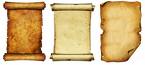 یک تمرین
کاربردهای کاغذ چیست؟
پول
دستمال کاغذی
بسته بندی
درست کردن پاکت
مانع آفتاب شدن
درست کردن قیف
تزئین نمودن
پوشش دیوار
.............
نوشتن
نقاشی کردن
شیشه پاک کردن
کاردستی درست نمودن
چسباندن پشت پنجره
باد زدن
آتش درست کردن
علي اكبر حقدوست
61
اصول کوتا
مشکلت را کامل تعريف کن
به کوتايت احترام بگذار
اجازه بده ايده ها جريان يابند
خود را به کوتا محدود نکنن
کارت مفرح باشد
علي اكبر حقدوست
62
تمرین راههای جایگزین
داستانهای نيمه تمام
ايجاد زاويه ديدهای مختلف
تغيير توضيح مطلوب به غيرمطلوب
اهميتی متفاوت از آنچه نويسنده داستان می خواسته از اطلاعات داستان بگير
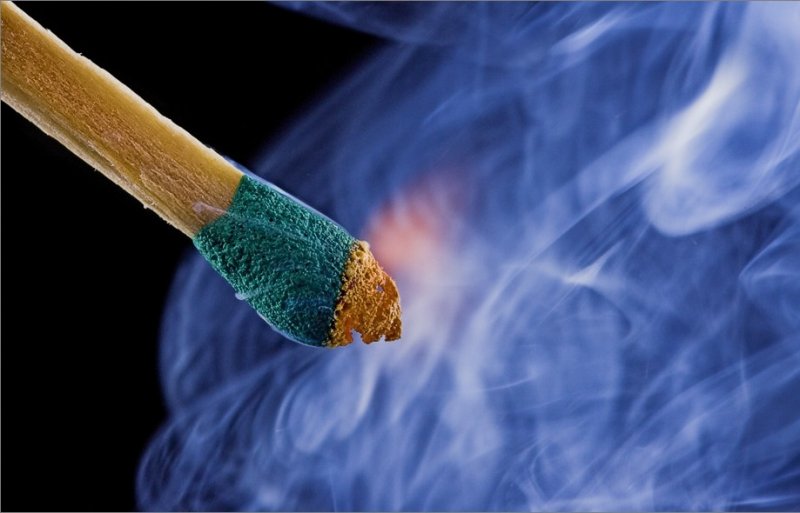 علي اكبر حقدوست
63
تمرین راههای جایگزین
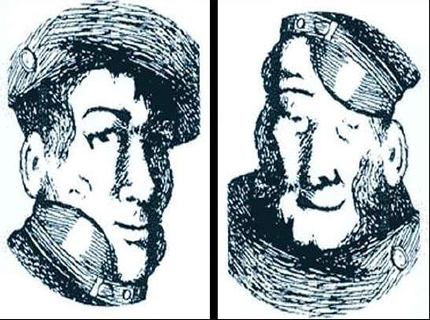 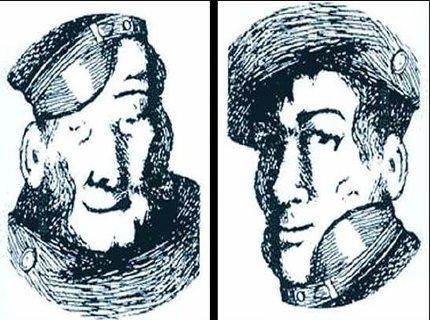 اغلب فرضياتی  اساسی که بر اساس آنها راه حلهايمان را می سازيم، به آن با ثباتی که فکر می کنيم نيستند
معکوس کردن فرضيات راه خوبی برای فعال کردن افکار خلاق به جهت حل مشکل 
روش عکس بر عکس سعی در استفاده از اين ايده دارد.
علي اكبر حقدوست
64
مثالی از عکس نمودن فرضیه
تفکر غالب در اوائل قرن نوزدهم اين بود که ”افراد را بايد به محل انجام کارآورد
هنری فورد اين فرضيه را معکوس کرد، او محل انجام کار را به سمت مردم برد و به اين ترتيب خط توليد را تکميل کرد.
علي اكبر حقدوست
65
مراحل عکس نمودن
چالش خود را مطرح کنيد
ليست فرضيات خود را بنويسيد
فرضيات اساسی خود را به چالش بکشيد:
آنها را معکوس کنيد، فرضيه مخالف هرفرضيه را بنويسيد
چه ايده ها ی جديدی با اين معکوس کردن بوجود می آيد
علي اكبر حقدوست
66
چگونه می توان سریعتر به محل کار رسید؟
وسیله نقلیه سریعتر یافت
مسیر رفت و آمد را تغییر داد
محل سکونت را تغییر داد
زمان کار را عوض نمود
علي اكبر حقدوست
67
Slice & Dice
اغلب در حالی که داريم تصوير بزرگتر مشکلی را می بينيم، چشممان به جزييات مشکل بسته است
در اين روش تلاش به ايجاد ايده های جديد در اطراف يک مشکل با تمرکز بر جزييات آن است.
علي اكبر حقدوست
68
Slice & Dice
کارخانه ابزار AB Bacho  در سوئد به دنبال تغيير طراحی آچارهای پيچ گوشتی بود:
با استفاده از روش Dice and Slice  اين ليست خصائص را به دست آورد:
گرد
دسته فلزی
دسته چوبی
با استفاده از خصيصه ”کار با نيروی دست“ آچاری ساختند که با دو دست استفاده می شد و ميليونها ثروت به دست آوردند.
ته دو سو
کار با نيروی دست
استفاده برای بستن، باز کردن
علي اكبر حقدوست
69
نقشه ذهنی چيست؟
توسط تونی بوزان ابداع شد 
راهی برای تفکر غير خطی و حافظه تداعی 
ابزار بارش افکار بصری
از ارتباطات بين لغات کليدی برای درک بهتر و فراخوانی اطلاعات استفاده می کند
به تفکر از منظر بالا و تفکر تحليلی کمک می کند
علي اكبر حقدوست
70
نقشه ذهنی آفرین
علي اكبر حقدوست
71
کارآفرینی
علي اكبر حقدوست
72
مولفه های انتخاب هوشمندانه (فرآيند تصميم گيری از نظر آقای هاموند)
Problem						مساله    
Objectives					اهداف   
Alternatives					  گزينه ها
Consequences					پيامد ها  
Tradeoffs		 		موازنه ها          	

Uncertainty	   		   عدم قطعيت               
Risk Tolerance				مخاطره پذيری     
Linked Decisions		تصميم های هم بسته
علي اكبر حقدوست
73
اهميت تعريف مشکل يا مساله
Einstein is quoted as having said that if he had one hour to save the world he would spend fifty-five minutes defining the problem and only five minutes finding the solution.

انيشتن: اگر يک ساعت وقت برای نجات زمين داشتم، 55دقيقه آن را صرف تعريف مشکل و 5 دقيقه را صرف پيدا کردن راه حل می کردم.
علي اكبر حقدوست
74
اینهم یک تبلیغ هوشمندانه
علي اكبر حقدوست
75
سوال هوشمندانه
سوال ما از کارمندان: چگونه بهره وری کار را بالا ببريم؟

سوال مدیر تویوتا از کارمندان: چه کنيم که کار شما آسان تر شود؟
علي اكبر حقدوست
76
مقدمه ای بر مديريت انديشه و شش کلاه تفکر
:Dr. Edward de Bono
پزشک با PhD  فلسفه و روانشناسی
مشاور برجسته و جهانی، شرکتها،
	دولتها،دانشگاهها و صنايع
مولف 62 کتاب که به 40 زبان ترجمه شده است
مبدع شش کلاه تفکر، تفکر جانبی، و ابزارهای تفکر با توجه مستيم
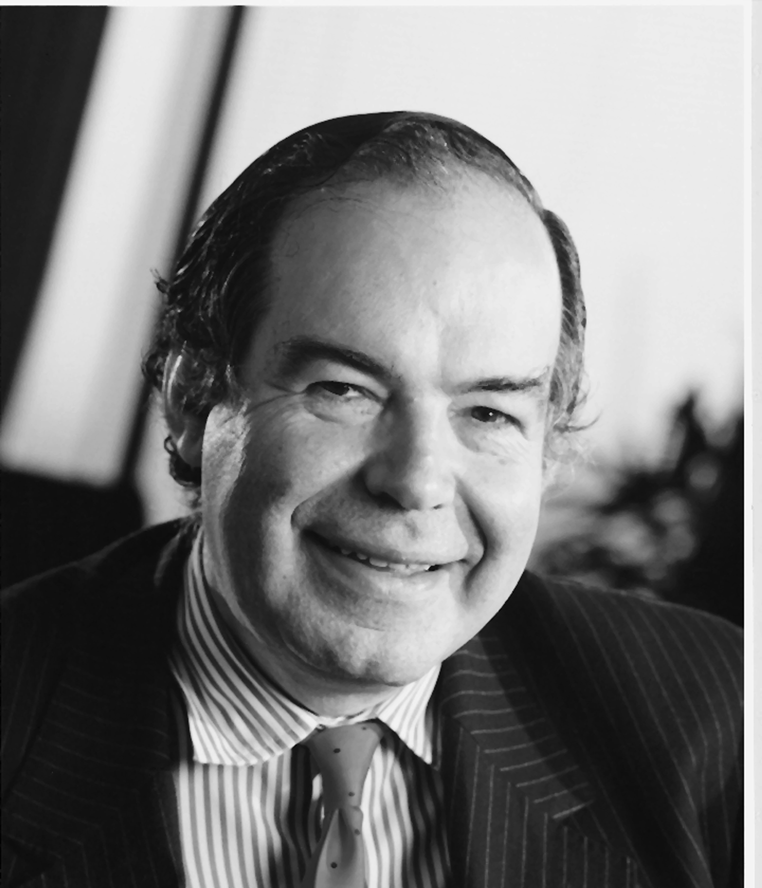 علي اكبر حقدوست
77
شرکتهائی که از روش تفکر دبونو استفاده می کنند
علي اكبر حقدوست
78
برای توانائی تفکر تان نمره ای بين 1 تا 10 بدهيد
متفکر بودن به معنی اشتباه نکردن نيست
متفکر بودن به معنی تفکر منطقی نيست
علي اكبر حقدوست
79
اغتشاش مشکل اصلی تفکر
احساسات
اطلاعات
منطق
اميد
خلاقيت
علي اكبر حقدوست
80
راهی برای مدیریت اندیشه
جدا کردن احساس از اطلاعات
اطلاعات از انديشه
انديشه از احساس
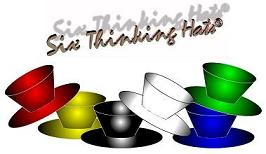 علي اكبر حقدوست
81
یک سوال
آیا زنان می توانند مدیران موفقی باشند؟
علي اكبر حقدوست
82
شش کلاه، شش رنگ
اطلاعاتی
شهودی
سازنده
خلاق
کنترل کننده
محتاط
علي اكبر حقدوست
83
کلاه سفيد
کلاهی که به دنبال اطلاعات می گردد
حقايق چه هستند؟
چه اطلاعاتی در دسترس است؟ آيا مرتبط هستند؟
وقتی کلاه سفيد بر سر می گذاريم تفکر ما حالت خنثی دارد.
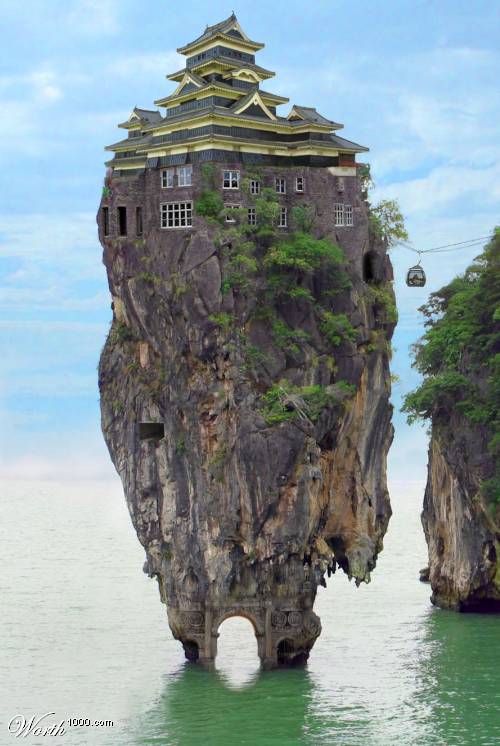 کلاه سفيد
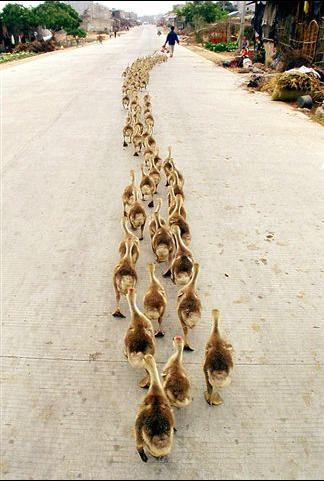 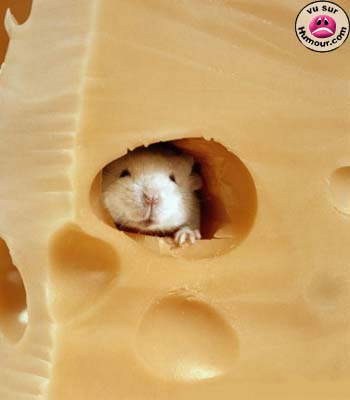 عدم وجود قضاوت
فلج اطلاعاتی
دو نوع واقعيت
واقعيتهای اثبات شده
باورهای ما
برخورد با اطلاعات به سبک ژاپنی
ژاپنی ها جدل نمی کنند
هدف گوش دادن است
Indian wooden stick
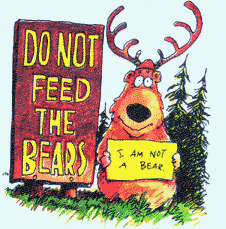 تفکر با کلاه سفيدواقعيتها، حقايق، و فلسفه
تفاوت واقعيت و حقيقت
جايگاه نمونه و شاهد بايد مشخص شود
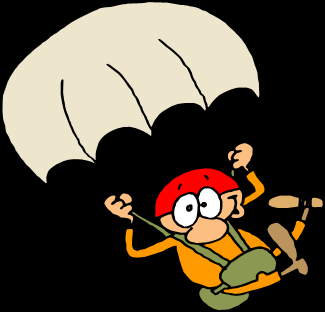 کلاه قرمز
در اين مورد چه احساسی داريد؟
به دلتان چه می آيد؟
چه شهودی داريد؟
نبايد در اين مورد به سختی يا به مدت طولانی فکر کنيد.
کلاه قرمز احساسات و عواطف
دريافتهای ناگهانی، الهامات
نيازی به قضاوت نيست
نيازی به استدلال نيست
اگر به احساسات اجازه خروج ندهيم؟
 يک حس ساده اوليه، تا يک الهام
[Speaker Notes: کلاه قرمزDream society and emotional intelligence]
تفکر با کلاه قرمزجايگاه احساسات در تفکر
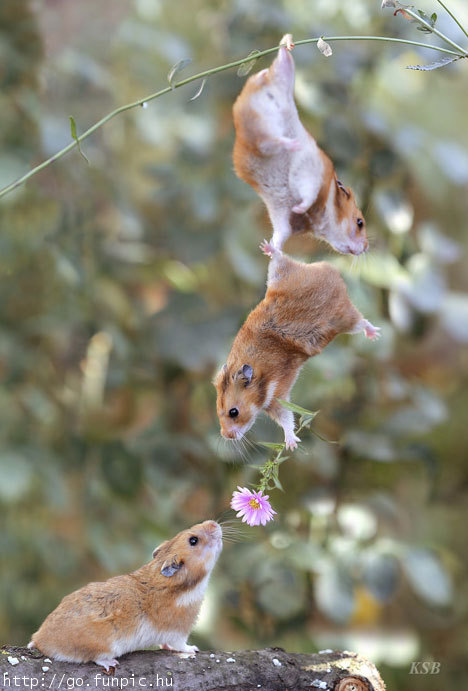 تاثير احساسات بر تفکر:
وجود زمينه احساسی نيرومند تاثير گذار
به وجود آمدن حس و ادراک اوليه 
در زمان ترسيم نقشه نهائی
کلاه سياه
کلاه احتياط.
متوجه خطاها و نقطه ضعفهاست.
چه خطرهائی يا مخاطراتی محتمل است؟
مشکلات و سختيها را می شناسد
کلاه سياه
منفی گرائی منطقی
داوری منتقدانه
بدبينی
احساس راحتی
نگاه منطقی است نه احساسی
چرا دو کلاه برای تفکر منطقی؟ زرد و سياه؟
تفکر با کلاه سياه خلاصه
به موارد نادرست، اشتباهات ، و خطاها اشاره دارد
کلاه سياه در پی مجادله نيست
خطاهائی که در روند تفکريا کفت و گو هستند می بيند
سوالات منفی می پرسد
برای طرح احساسات منفی نبايد استفاده شود
در برخورد با نظرات نو بايد قبل از کلاه سياه از کلاه زرد استفاده شود.
کلاه زرد
کلاه آفتاب.

مثبت و سازنده است.

در باره کارائی و به سرانجام رساندن کار است.

منافع و مزايای چيستند؟
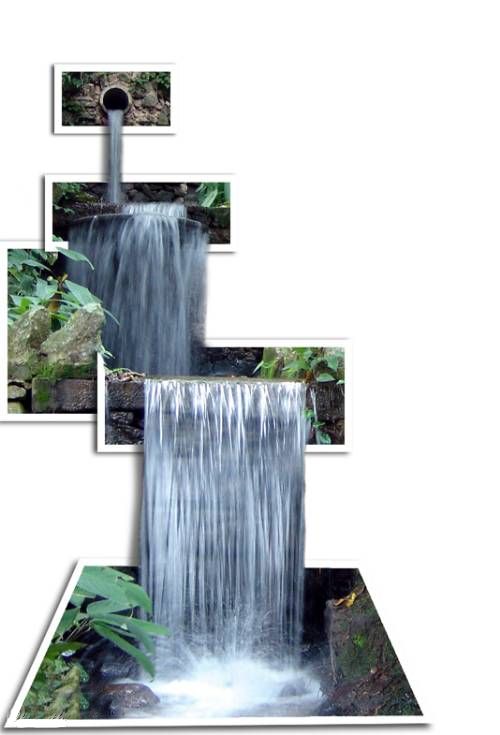 کلاه زرد محقق مثبت
تفکر مثبت
زرد نماد آفتاب
خوش بينی
تمرکز بر محاسن و مزايا
تفکر سازنده
تفکر با کلاه زردطيف تفکرات مثبت
خوش بينی کی به حماقت نزديک می شود؟
از اميد تا منطق
طيف از خوش بينی افراطی تا مثبت نگری عملی و منطقی
متوجه باشيد که خوش بينی شما چه عملی در پی دارد
کلاه سبز
تفکر خلاق
سبز رنگ رشد و حرکت است.
به ايده ها و راه حلهای جديد نگاه می کنيم.
يکی از ابزارهای آن تفکر جانبی است.
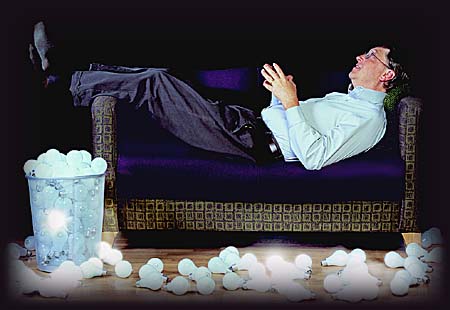 کلاه آبی
کلاه کنترل کننده و سازمان دهنده انديشه.
محدوده تفکر را تعيين می کند، بقيه کلاهها را فرا می خواند.
فرايند تفکر مورد استفاده را مورد ارزيابی قرار می دهد.
آبی رنگ نقشه ريختن است.
کلاه آبی
تمرکز Insight
 Insight                       Idea                     Impact
بالا گرفتن صفحه هدف
مشاهده و بررسی کلی
اعلام نظر
جمع بندی ها، نتايج، 
مسئول جلسه
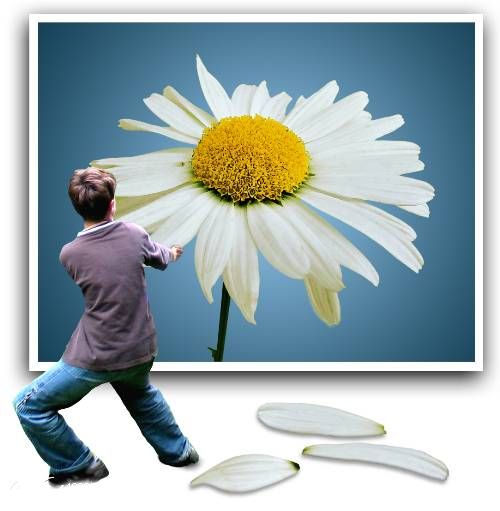 کار عملی
در مورد زن بودن مدیران بحث کنيم
زرد
سبز
سفيد
سياه
قرمز
اما نو آوری
علي اكبر حقدوست
101
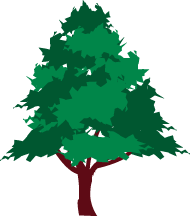 دره مرگ
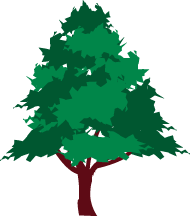 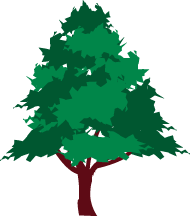 الزامات برای تبديل ايده ها به نوآوری
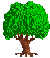 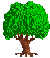 تحقيقات با
بودجه دولتی که
منجر به ايجاد 
ايده های جديد
می شود
ابتكار
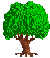 توليد 
نو آوری
عدم وجود نظام حمايتي
نوآوری: باورهای غلط
تفکر خارج از جعبه وخلاقيت به تنهائی برای بروز نوآوری کافيست
نوآوريها را فقط شرکتهای بزرگ انجام می دهند
منشاء بيشتر نوآوريها، فناوريهای جديد هستند
نوآوريهای جديد بارها شکست می خورند تا به موفقيت برسند
داشتن ايده های نوآورانه برای نوآوری کافی است
علي اكبر حقدوست
103
نوآوری ابزار اختصاصیِ دست کارآفرينان است
Entrepreneurs innovate. Innovation is the specific instrument of entrepreneurships. It is an act that endows resources with a new capacity to create wealth.”
علي اكبر حقدوست
104
کار آفرین کیست؟
نوآوری برايش عادت شده باشد
قدرت پياده سازی ايده های جديد را داشته باشد
جرات اکتشاف راههای جديد و گام برداشت در اين راهها را داشته باشد
بتواند وقتی فرصت در سيستمی کم است، طيفی از فرصتها را بيافريند
قابليت استفاده از تغييرات را دارد
علي اكبر حقدوست
105
Purposeful Innovation and the Seven Sources for Innovative Opportunity
Innovation, indeed, creates a resource.

There is no such thing as a “resource” until man finds a use for something in nature and thus endows it with economic value.
علي اكبر حقدوست
106
منابع نوآوری از نظر دراکر
نامترقبه ها: موفقيت، شکست يا  اتفاق نامترقبه خارج از سازمان می تواندعلامت فرصتی منحصر به فرد باشد
ناهماهنگيها: تفاوت ميان واقعيت و آنچه که فرض می کنيم بايد باشد، يا بين آن چه هست و آن جه بايد باشد می تواند فرصت نوآوری بيافريند
نيازهای فرآيندی: وقتی که در فرآيندی خاص يک نقطه ضعف وجود دارد، اما افراد به جای حل آن سعی می کنند آن را دور بزنند، برای فرد يا سازمانی که بخواهد اين حلقه مفقوده را پر کنند فرصتی وجود دارد
تغيير در صنعت يا ساختار بازار: وقتی که پايه های صنعت يا بازار تغيير می کنند، فرصتی برای خدمت يا محصول بوجود می آيد
علي اكبر حقدوست
107
منابع نوآوری از نظر دراکر (ادامه ...)
تغييرات دموگرافيک: تغيير در اندازه جمعيت، ساختار سنی، بی کاری و سطح دانش و در آمد فرصتهای نوآوری می آفريند
6. تغيير در برداشت، حالات روحی و معنی: وقتی که فرضيات و نگرش و باورهای جمعيتی تغيير می کند فرصتهای نوآوری ايجاد می شود.
7. دانش جديد: پيشرفتهای علمی و دانش جديد می تواند محصولات و بازارهای جديد بيافريند
علي اكبر حقدوست
108
علي اكبر حقدوست
109
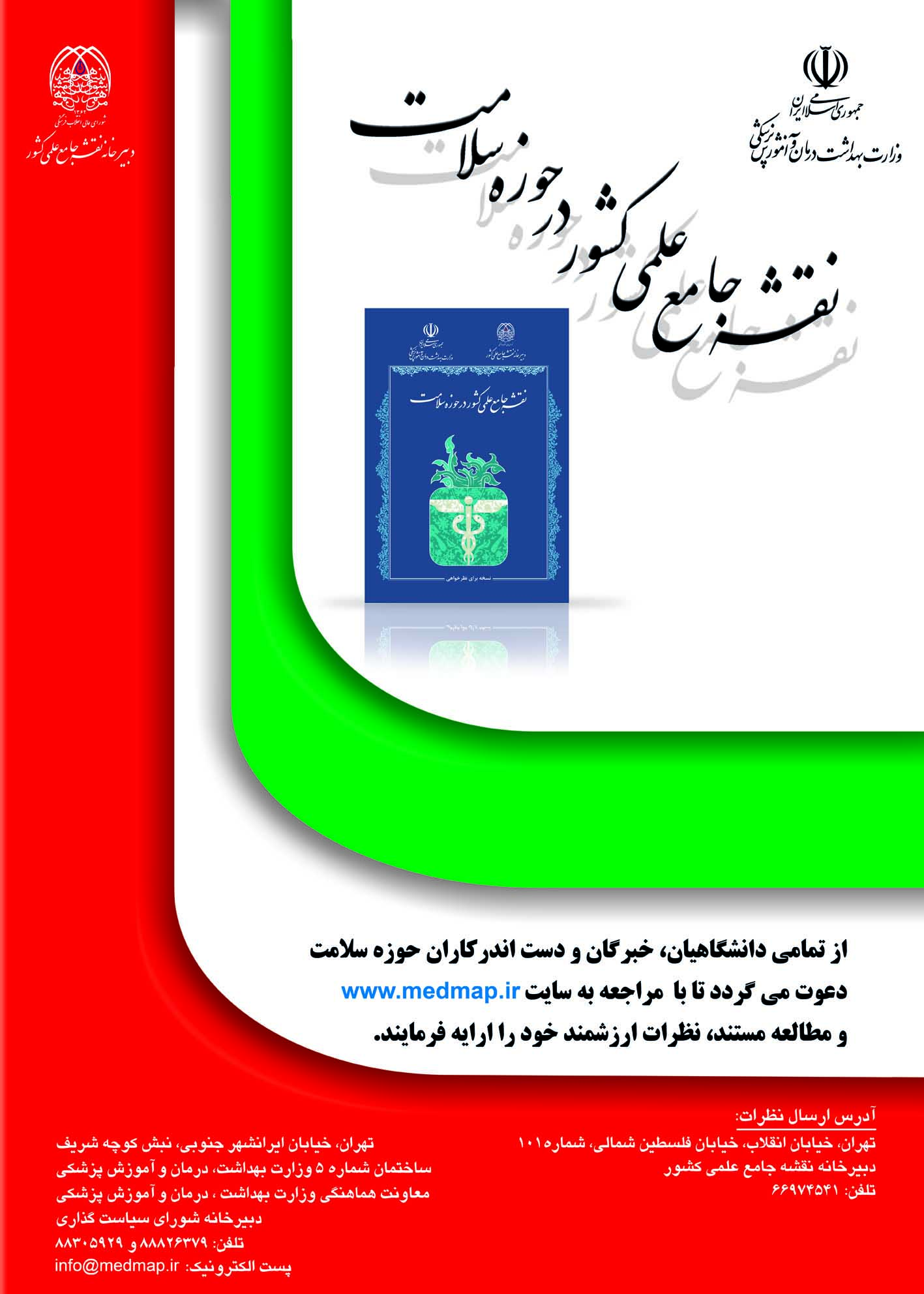 علي اكبر حقدوست
110
Myers-Briggs Personality Typing
”وقتی انسانها با هم تفاوت دارند، دانش تيپ بندی آنها اصطکاک بين افراد را کاهش می دهد و تنشها را از بين می برد. در ضمن ارزش تفاوتها را روشن می کند.“
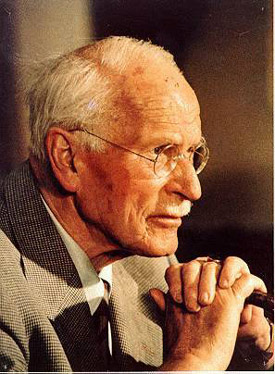 طريقی که افراد دوست دارند از مغزشان استفاده کنند، تفاوتهای قابل پيش بينی در افراد را ايجاد می کند
کارل گوستاو يونگ
علي اكبر حقدوست
111
جائی که ترجيح می دهند در آنجا تمرکز کنند
طريقی که ترجيح می دهند از آن اطلاعات را دريافت کنند
طريقی که ترجيح می دهند که از آن طريق تصميم بگيرند
شيوه زندگی که برمی گزينند
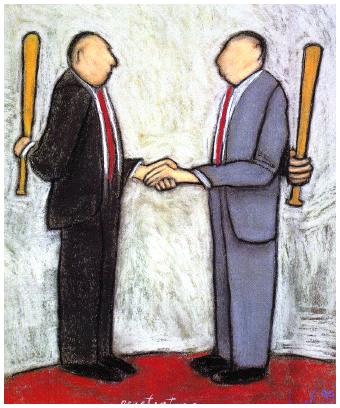 علي اكبر حقدوست
112
Extraversion
Introversion
Sensing
iNtuition
Thinking
Feeling
Judgment
Perception
علي اكبر حقدوست
113
Extraversion or Introversion
ترجيح می دهند انرژی را از دنيای خارج شامل انسانها، فعاليتها و چيزها بگيرند
ترجيح می دهند انرژی را از دنيای داخلی شامل ايده ها، احساسات و برداشتهای داخلی بگيرند
Extraversion or Introversion
75 درصد از جمعيت
حراف
با حرف زدن فکر می کنند
رويکرد عملگرا دارند
اجتماعی هستند
به فضاها نفوذ می کنند
روابط متعدد
در طی روز انرژی می گيرند
تفريحات متعدد
25 درصد از جمعيت
درون خود هستند
فکر می کنند بعد صحبت
رويکرد فکر گرا دارند
فضاها برايشان مهم است
از فضاها محافظت می کنند
تعداد روابط کم
استفاده از انرژی در طی روز
Sensing or iNtuition
طريقه دريافت اطلاعات
تمايل دارند اطلاعات را از طريق حس ششم بگيرند و آنچه که ممکن است باشد برايشان مهم است.
تمايل دارند اطلاعات را از طريق پنج حس دريافت کنند و آن چه واقعا هست برايشان مهم است.
Sensing or iNtuition
75 درصد از جمعيت
حقايق
عملی، واقعگرا
دقيق 
جزييات
رويکرد به زمان حال
عمل کننده 
تا عمق جزييات (درختان)
25 درصد از جمعيت
احتمالات
انتزاع
تخيلی /نوآور
عمومی
جهشهای تصادفی
رويکرد آينده
تئوری ساز
تصوير بزرگ (جنگل)
آبسرد کن کجاست؟
حسی: می ری آخر راهرو، می پيچی به چپ، کنارت يک سری علامت قرمز است که جای کپسول آتشنشانی است، اون را که رد کردی 25قدم می روی می رسی به يک کپسول آتشناشانی ديگر، آب سرد کن کنار کپسول است.

شهودی: راست راهرو را بگير، هر جا می شد سمت چپ بپيچ، جلو خودت می بينيش، غير ممکنه پيداش نکنی
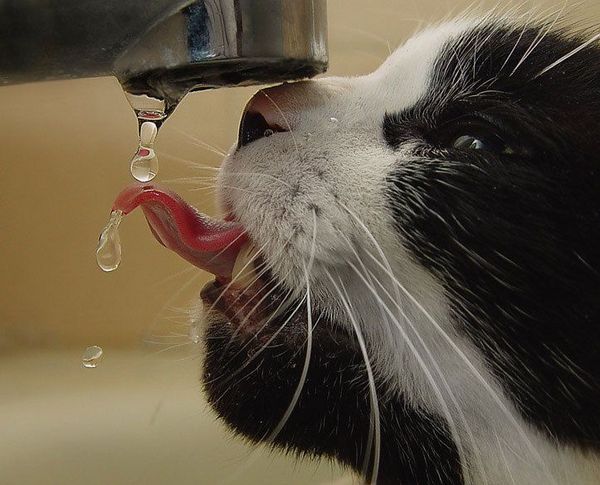 Thinking or Feeling
طريق ارزيابی اطلاعات
تمايل به سازماندهی و ساختاردهی به اطلاعات دارند تا به صورتی منطقی و عينی تصميم گيری کنند
تمايل به سازماندهی و ساختار دهی به اطلاعات دارند تا به صورتی کاملا فردی و مبتنی بر ارزشها تصميم گيری کنند
Thinking or Feeling
50 درصد جمعيت
عينی
منطقی
سر سخت
عدالت
کارهای غير فردی
50 درصد جمعيت
ذهنی 
تاثير بر مردم
خوش قلب
بخشنده
هماهنگی
فرآيندها
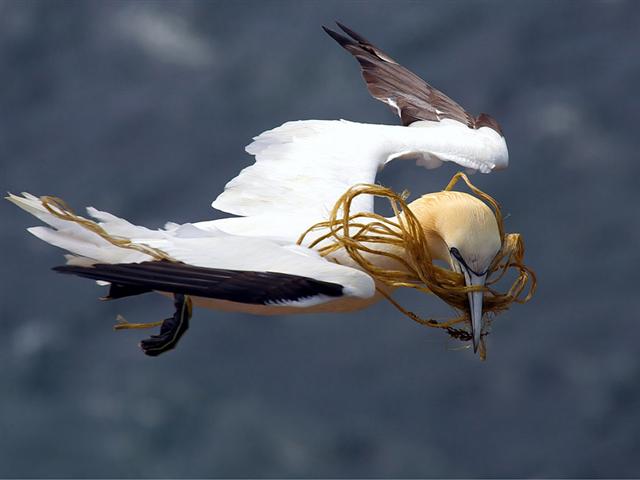 Judging or Perceiving
رويکرد به جهان خارج
تمايل دارند زندگی برنامه ريزی شده ای داشته باشند
تمايل دارند زندگی منعطف و مطابق با شرايط داشته باشند.
Judging or Perceiving
50 درصد جمعيت
سازمان يافته
مرتب
ساختار يافته
مصمم
آره/نه
ليست می سازند
Deadlines--Plan ahead
کنترل محيط
50 درصد جمعيت
منعطف
قابليت تطابق
Spontaneous
انتخابهای باز
شايد
کنجکاو
Deadlines?
خود را با محيط تطابق می دهند
ده فرمان تيپ شناسی شخصيتی
وقتی تمايل به تيپ خاصی داريم، اتفاقات زندگی از آن حمايت می کند ،به گونه ای که به اطمينانمان به تيپ مخالف را از دست می دهيم.
تقويت نقاط قوتتان، می تواند يک نقطه ضعف به حساب آيد.
تيپ شخصيتی شما فقط يک پيشنهاد نظری است، امتحان آن در وقايع زندگی بايد آن را تاييد کند.
تيپ شخصيتی توضيحی برای رفتار شماست، نبايد به عنوان بهانه از آن استفاده شود.
کل از مجموع اجزا بيشتر است
ده فرمان تيپ شناسی شخصيتی
تيپ شخصيتی فقط يک منظر برای ديدن شخصيت انسان است
برای موثر بودن بايد اول تيپ شناسی را بر روی خودتان آزمايش کند و بعد آن را بر روی ديگران بيازماييد
فکر کردن يا حرف زدن در مورد تيپ شناسی شخصيتی آسان تر از عمل کردن به آن است.
همه تقصير ها را به گردن تيپ مخالف خود نياندازيد
تيپ شناسی راه حلی برای تمام مشکلات نيست.
NF ايده آليستها
به دنبال معنی و حقيقت هستند
همدل هستند
امکانات سازمانها و افراد را می بينند
قدر دانی، علاقه و تاييد  خود را اعلام می کنند
به شدت مقيد به پاسخگوئی به ارتباطات بين فردی هستند
با ديگران در تماس هستند
هم به راحتی ديگران را تشويق می کنند و هم نيازمند تشويق از جانب ديگران هستند
شعار NF  :سلام، من ان اف هستم و اينجام برای کمک کردن
سوپروايزر خوبی نمی شوند، زيادی به کارمندانشان امتياز می دهند
تدريس، علوم انسانی، مشاوره، پزشکی خانواده
منطق گرا ها NT
تشنه رقابت و دانش هستند
با مفاهيم و ايده ها خوب کار می کنند
معماها برايشان جذاب هستند
به زندگی به عنوان سيستمی که بايد طراحی و دوباره طراحی کنند نگاه می کنند.
دوست دارند پروژه ها را شروع کنند، ولی در پيگيری آنها خوب نيستند
شعار NT: تغيير دادن فقط به خاطر تغيير دادن باعث يادگيری می شود، گر چند ممکن است تنها چيزی که بياموزيم اين باشد که نبايد تغيير می داديم
هميشه درحال ارزيابی سيستم هستند


محقق، برنامه ريزاستراتژيک
فرشتگان نگهبان SJ
به مشارکت و وابسته بودن (به سازمان) نياز دارند
هماهنگی و خدمت را تقدير می کنند.
منظم، قابل اعتماد و واقع بين هستند
ارزشهای سازمانی را می فهمند و حفظ می کنند
انتظار دارند ديگران واقع بين باشند
تامين کننده ثبات و ساختار هستند
در مورد اشتباهات بسيار ريز نگر هستند و کمتر امکان دارد اگر کسی وظيفه اش را انجام داد از او تشکر کنند.
شعار SJ: چيزی که خراب نشده را لازم نيست درست کنی
برای هر کاری برنامه دارند، از صبحانه درست کردن تا ...


مدير سيستمهائی که دقت زيادی می خواهد
SPهنرمندان
مشتاق آزادی و کارند
با مشکلات واقعی سر و کله می زنند
منعطف و با ذهن باز هستند
تمايل پذيرش خطر را دارند
کاملا امکان مذاکره با آنها وجود دارد
ممکن است فکر کنيد، در تصميم گيری مشکل دارند
نقاط مشکل سازی برايشان جذاب است
در برنامه ريزی کلامی و پروژه های کوتاه مدت موفق هستند
شعار SP:وقتی هر کار ديگری جواب نداد دستوالعملها را بخوان
در زمان حال زندگی می کنند

کارهائی که باز گشت سريع دارند: طب اورژانس، کارهای فنی ،تعمير ماشين، مامور آتشنشانی
روز خوبی داشته باشی، برای...:
برای NT  يعنی: روز جالبی داشته باشی

برای NF يعنی روز الهام بخشی داشته باشی

برای SJيعنی روز پر بهره ای داشته باشی

برای SP يعنی امروز تفريح کنی.
Idealists (nf)
Advocates
Healer (iNFp)
Champion (eNFp)
Mentors
Counselor (iNFj)
Teacher (eNFj)
Rationals (nt)
Engineers
Architect (iNTp)
Inventor (eNTp)
Coordinators
Mastermind (iNTj)
Fieldmarshal (eNTj)
Guardians (sj)
Administrators
Inspector (iStJ)
Supervisor (eStJ)
Conservators
Protector (iSfJ)
Provider (eSfJ)
Artisans (sp)
Entertainers
Composer (iSfP)
Performer (eSfP)
Operators 
Crafter (iStP)
Promoter (eStP)
innovation is a multiple of creativity and risk taking
Dr Jacqueline Byrd: Creatrix
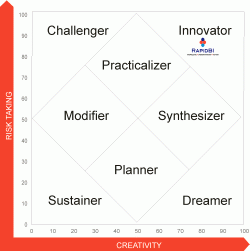 SJ (Gaurdian)
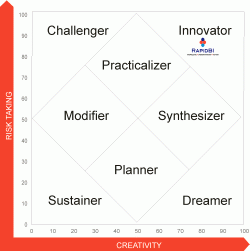 ISTJ (Protector)
SJ (Gaurdian)
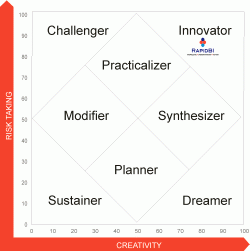 ESFJ (Provider)
SP (Artisan) or NF(Idealist)
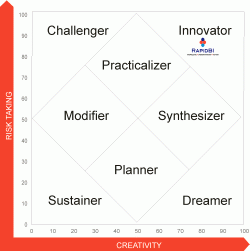 NT (Rationale)
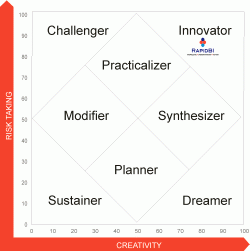 INTJ (Mastermind)
NT (Rationale)
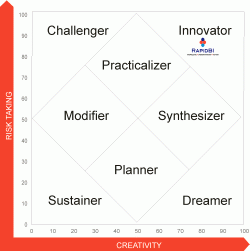 INTP (Architect)
SP (Artisan)
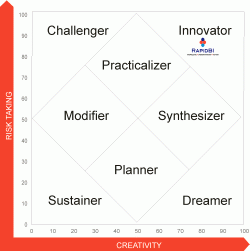 ISFP (composer)
NT (Rationale)
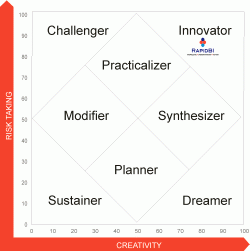 INTJ (Field marshal)
NT (Rationale)
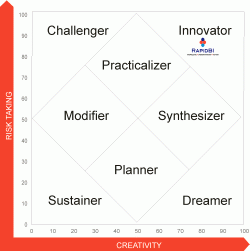 ENTP (Inventor)
تشکر مجدد
قسمت زیادی از محتوای این اسلایدها از مستندات و اسلایدهای آقای دکتر علیرضا زمانی و با اجازه ایشان اقتباس شده است و به همین لحاظ بر خود لازم می دانم مجدد از ایشان تشکر کنم
علي اكبر حقدوست
148